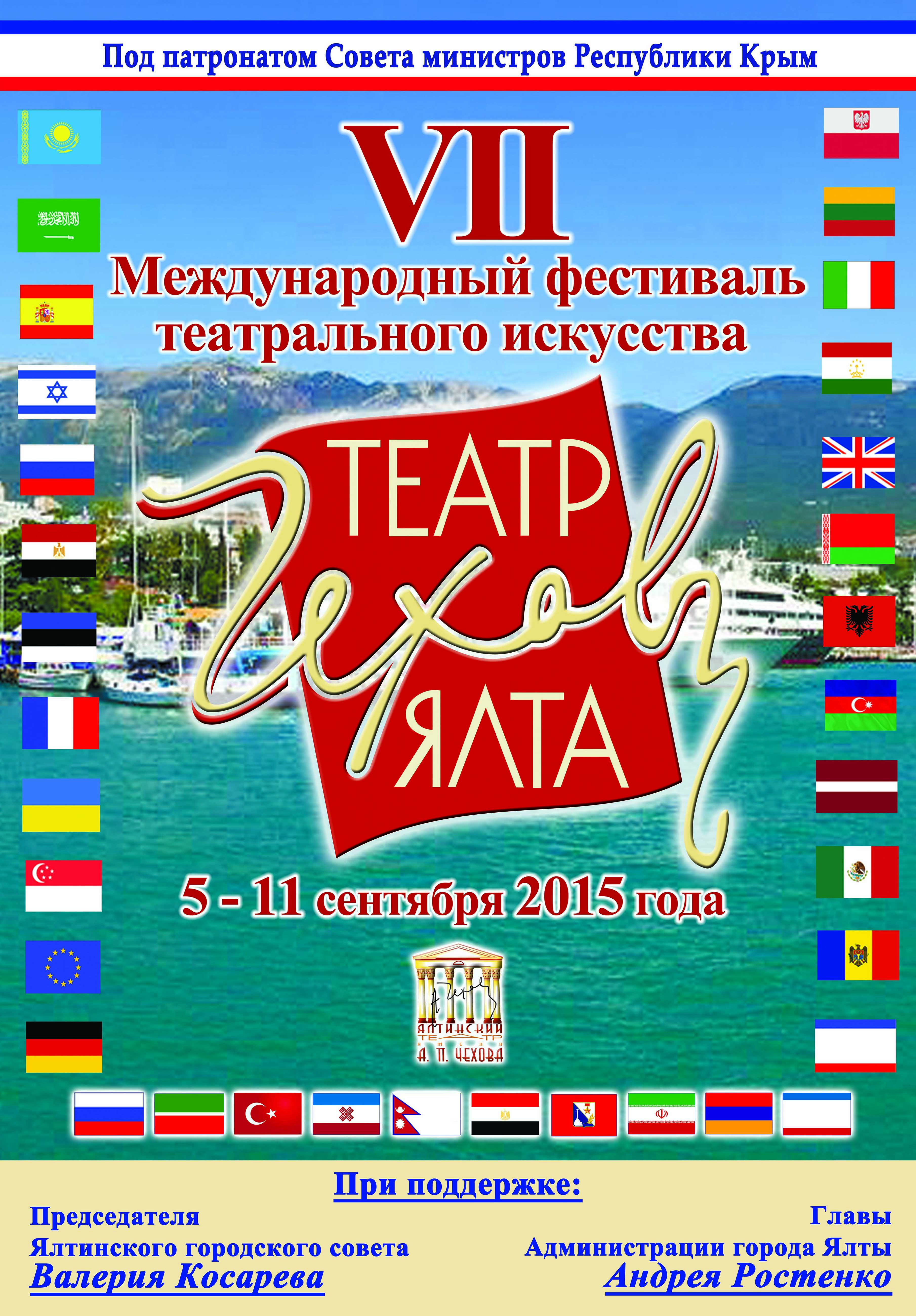 Торжественная церемония открытия VII Фестиваля театрального искусства «ТЕАТР.ЧЕХОВ.ЯЛТА»
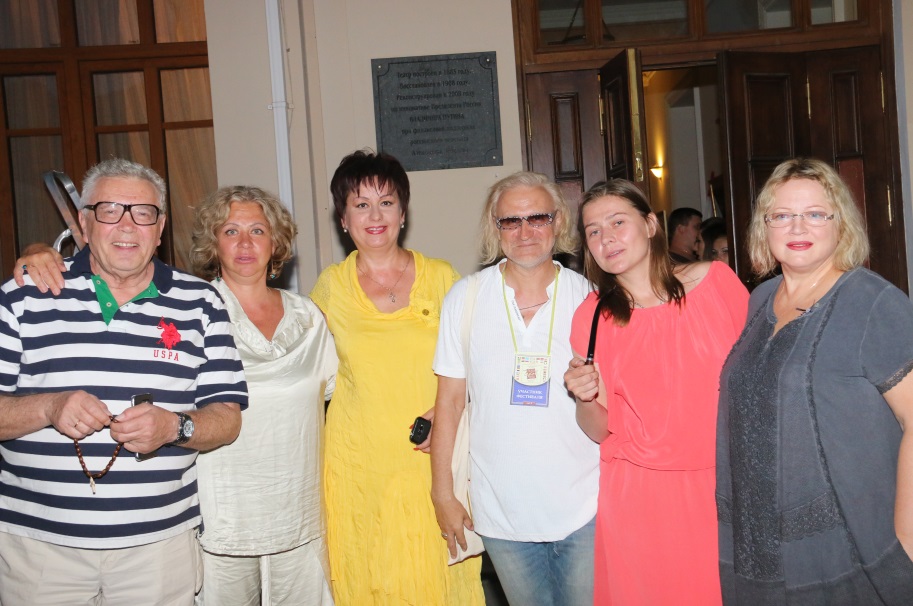 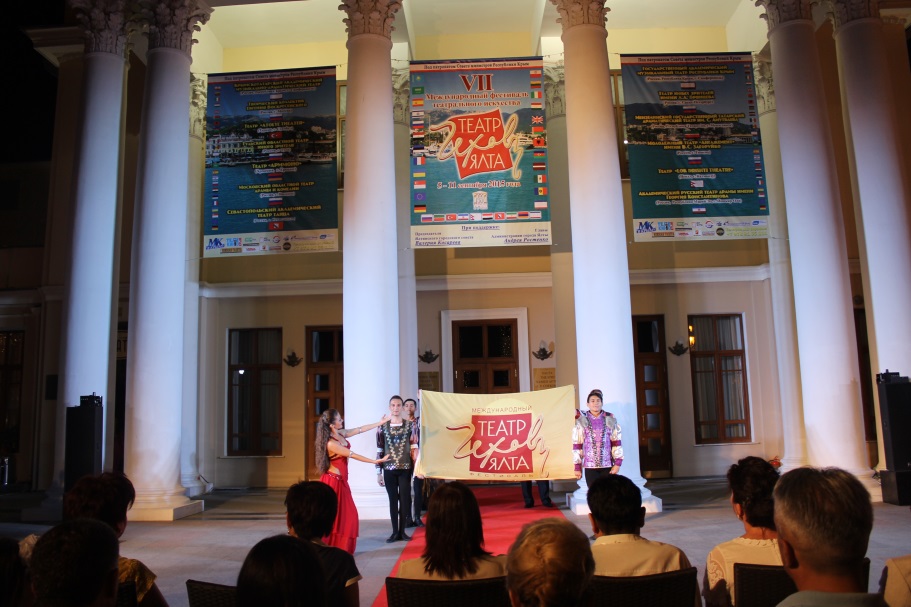 Открытие фестиваля - Театрализованное представление«Шестое чувство»
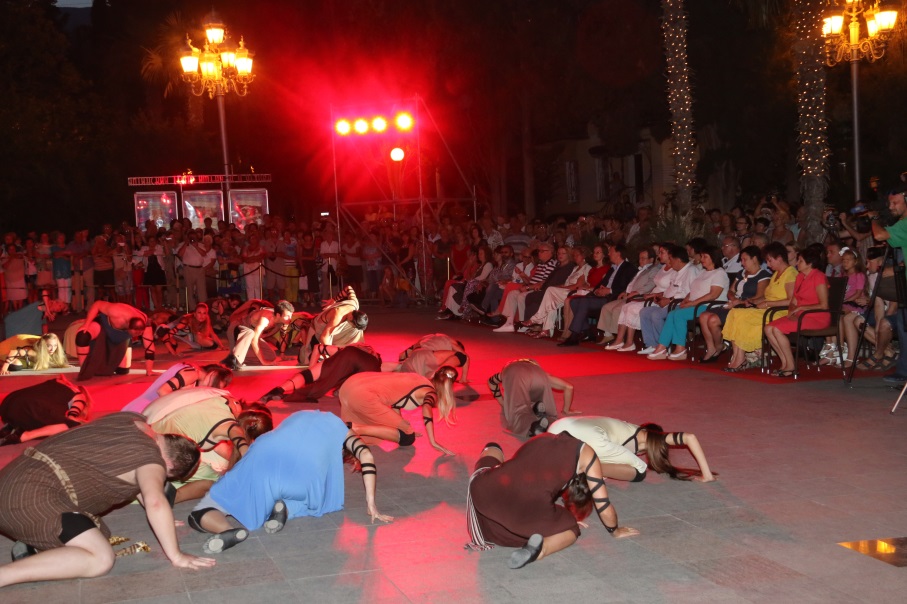 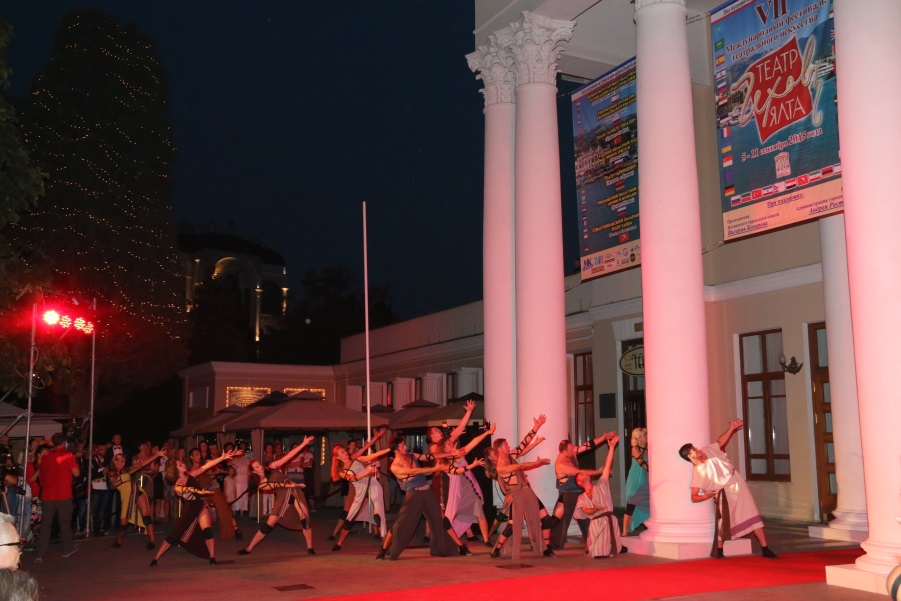 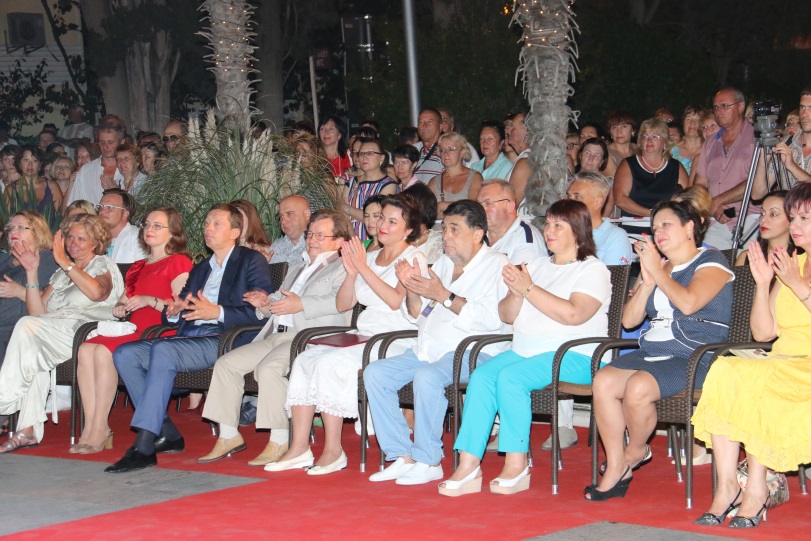 Спектакли конкурсной программы
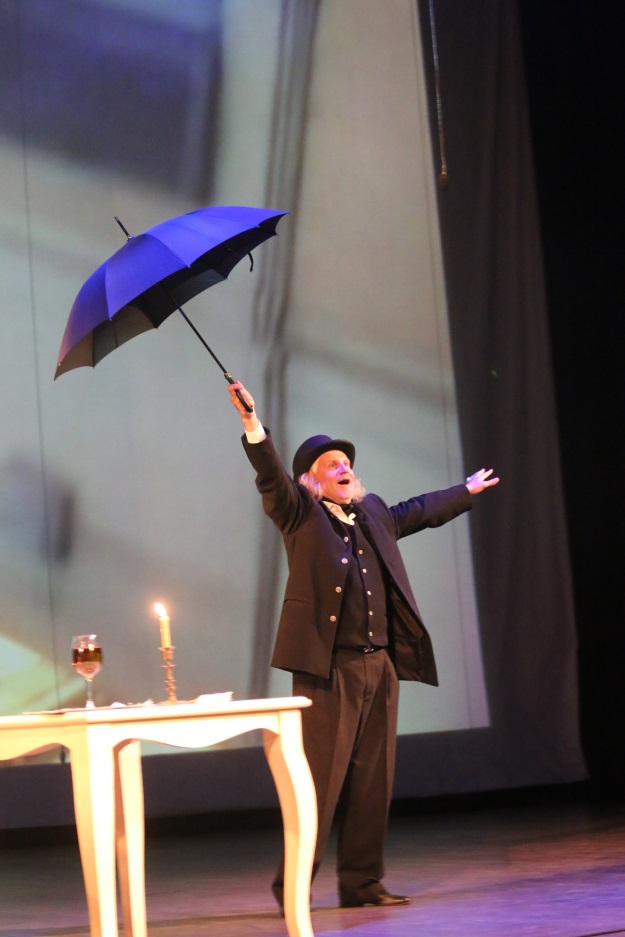 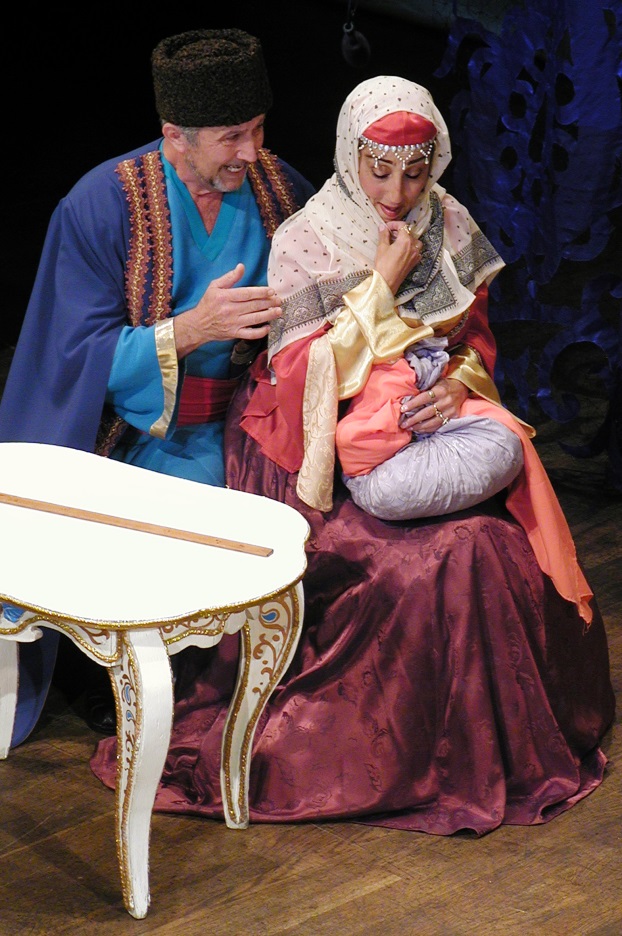 Творческий коллектив Евгения Воскресенского
Россия, г. Москва
Спектакль
«ГОГОЛЬ ПРОТИВ ГОГОЛЯ»
Крымскотатарский академический
музыкально-драматический театр 
Россия, Республика Крым, 
г. Симферополь
Спектакль
«АРШИН МАЛ АЛАН»
Спектакли конкурсной программы
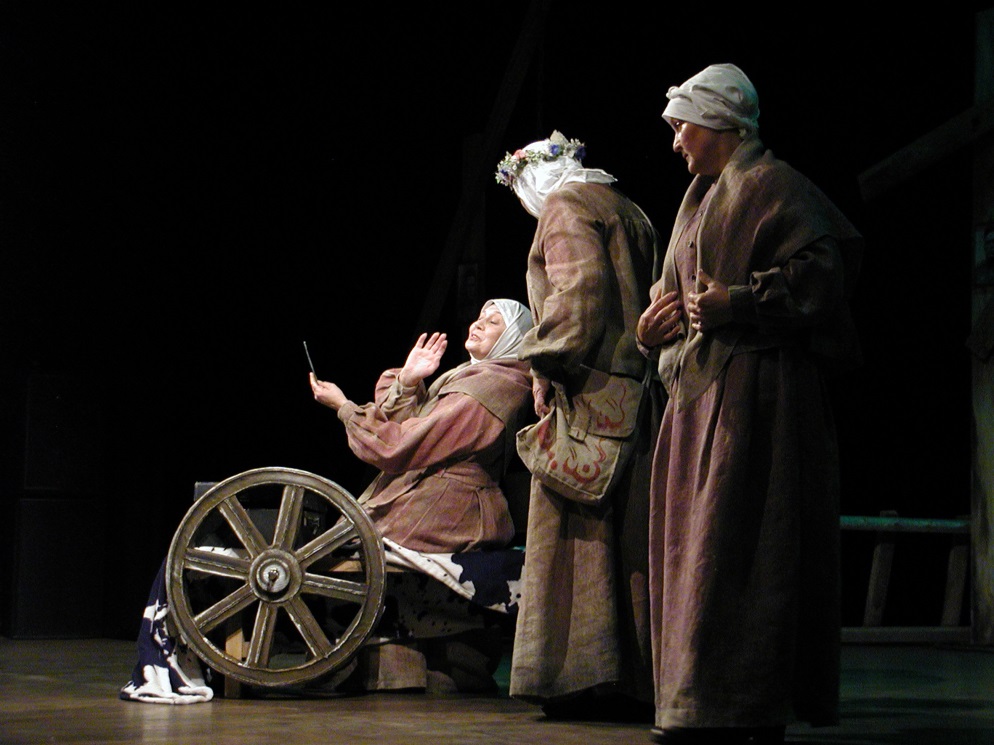 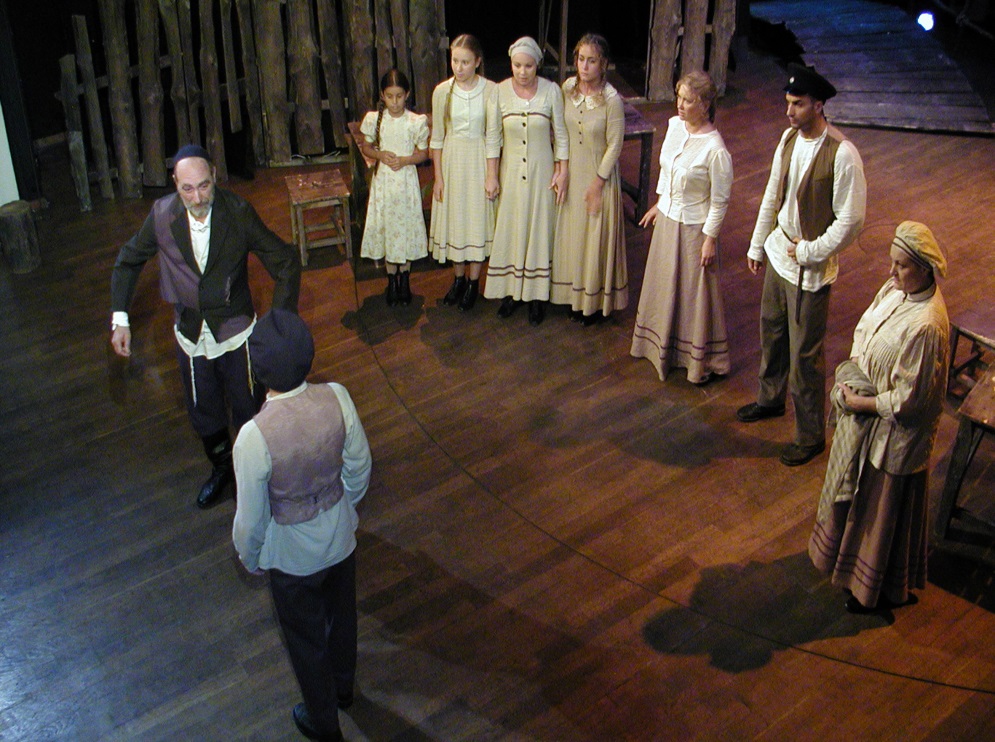 Московский областной театр драмы и комедииРоссия, г. НогинскСпектакль«ПОМИНАЛЬНАЯ МОЛИТВА»
Тульский областной театр юного зрителя
Россия, г. Тула
Спектакль
«МАРЬИНО ПОЛЕ»
Спектакли конкурсной программы
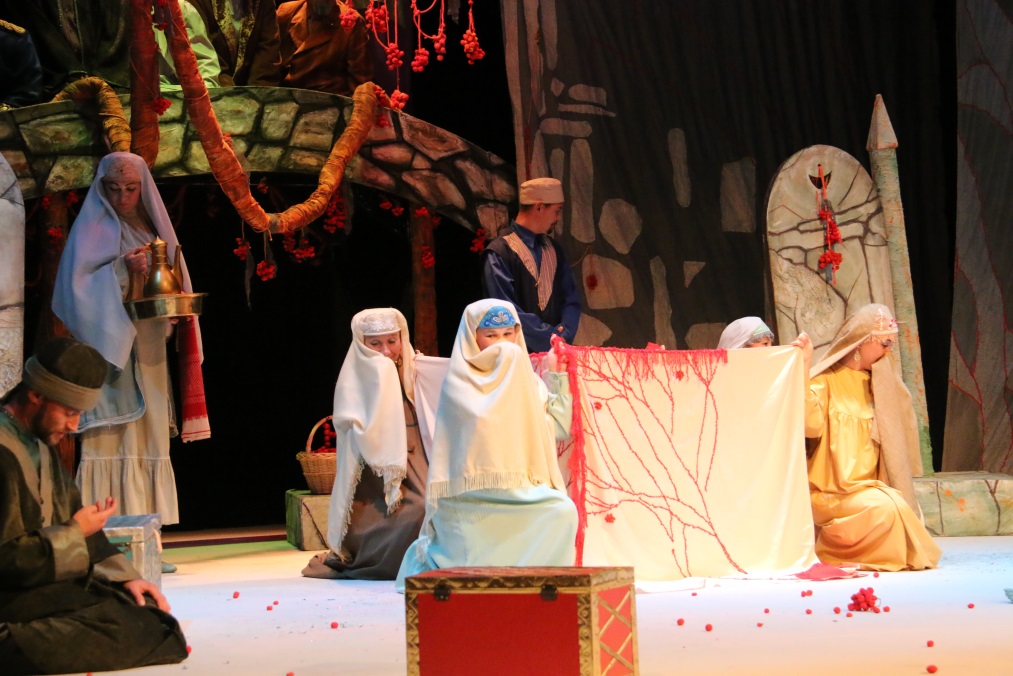 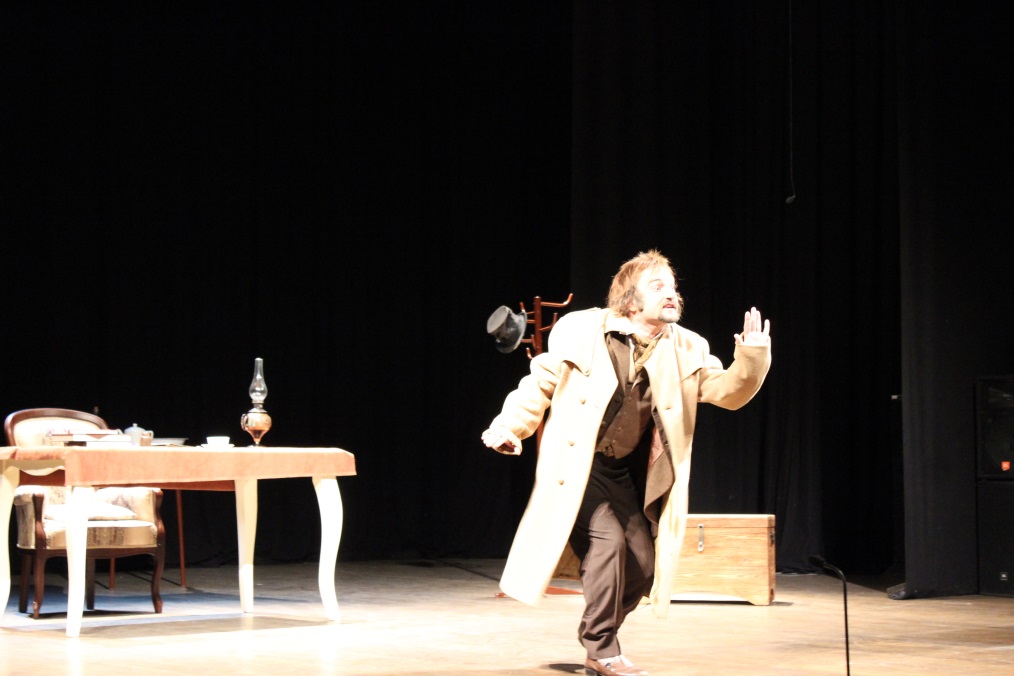 Театр  «ATOLYE THEATER»
Турция, г. Стамбул
Спектакль
«ЗАПИСКИ СУМАСШЕДШЕГО»
Мензелинский государственный татарский драматический театр 
имени С. Амутбаева
Республика Татарстан, г. Мензелинск
Спектакль
«СӨННӘТЧЕ БАБАЙ» («МУСУЛЬМАНИН»)
Спектакли конкурсной программы
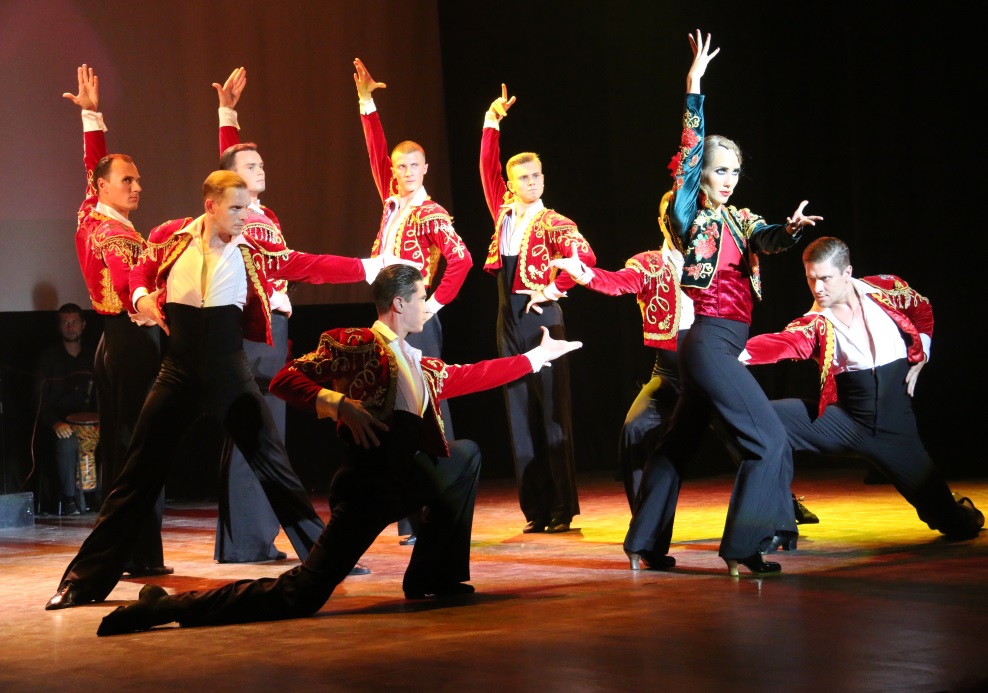 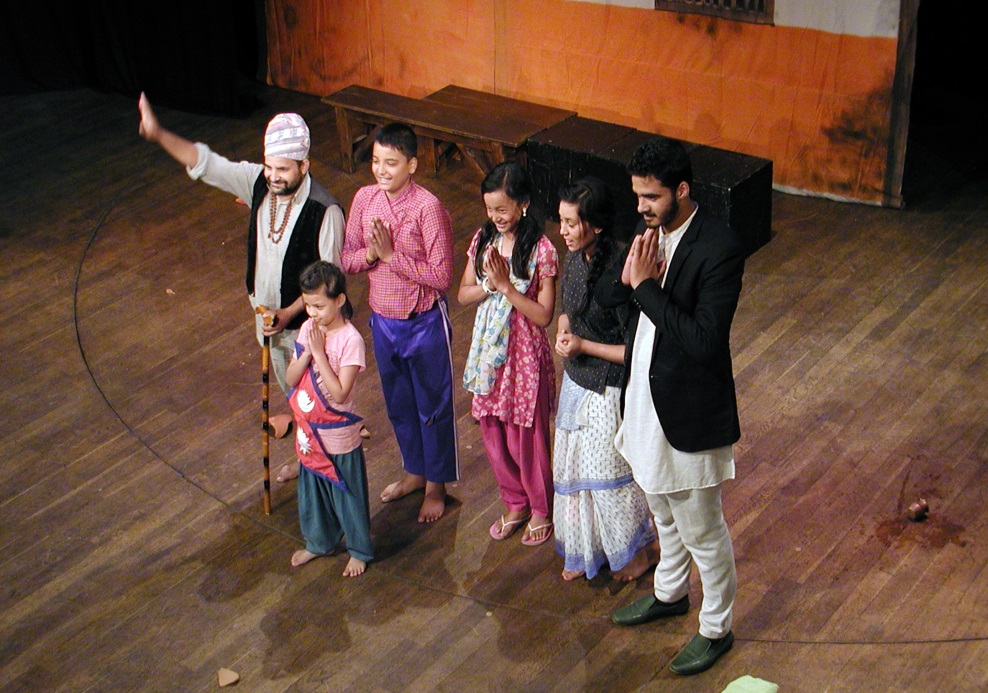 Театр  «LOK DRISHTI THEATRE»
Непал, г. Катманду
Спектакль
«НЕУДАЧЛИВАЯ МАТЬ»
Севастопольский академический театр танца 
Россия, г. Севастополь
Спектакль
«ИМЯ ЕЙ ROZA»
Спектакли конкурсной программы
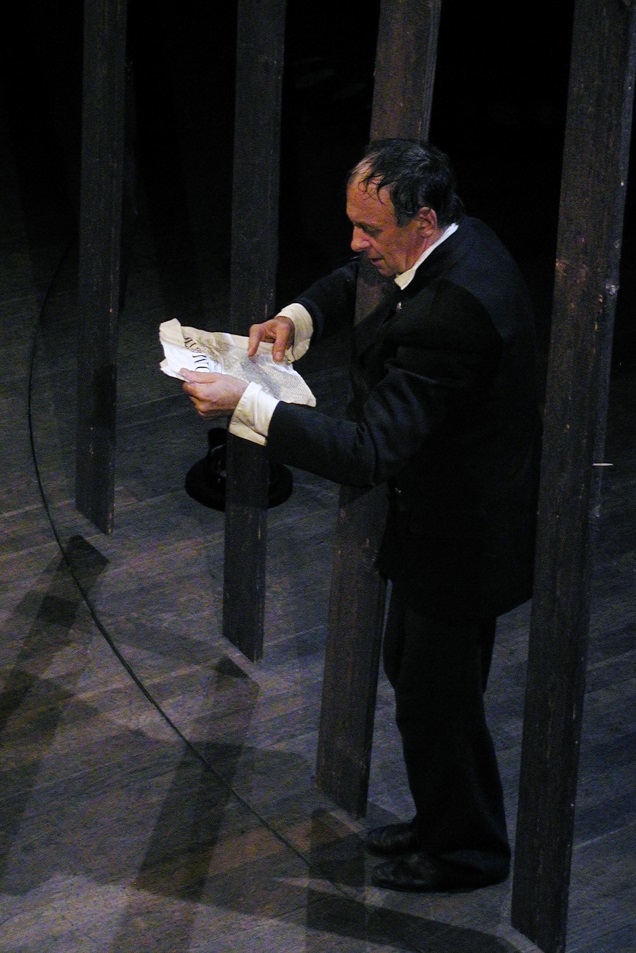 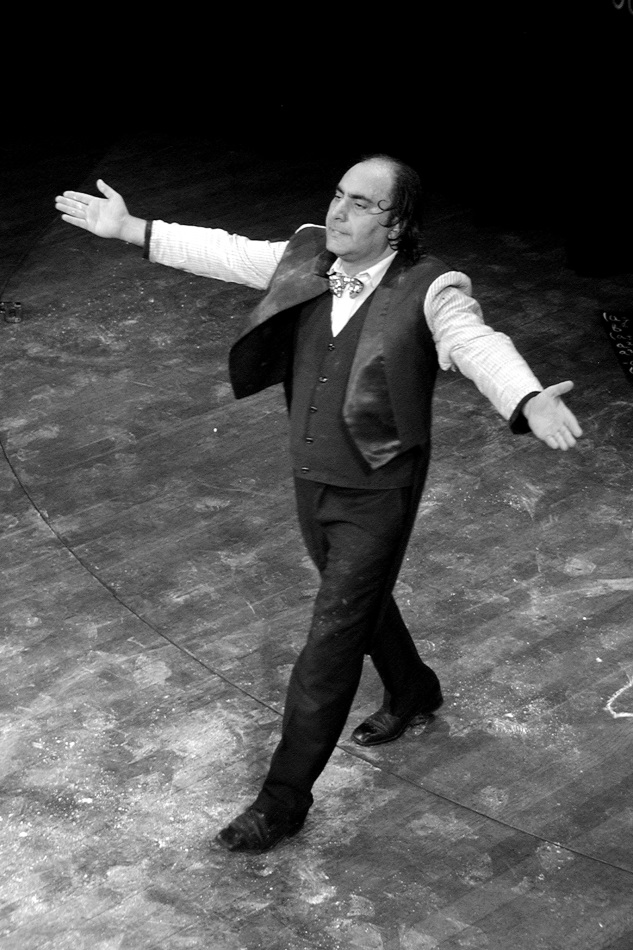 Театр «АРММОНО»
Армения,  г. Ереван 
Спектакль
«О ВРЕДЕ ТАБАКА»
Театр юных зрителей имени А.А. Брянцева
Россия, г. Санкт-Петербург
Спектакль
«ЧЕЛОВЕК В ФУТЛЯРЕ»
Спектакли конкурсной программы
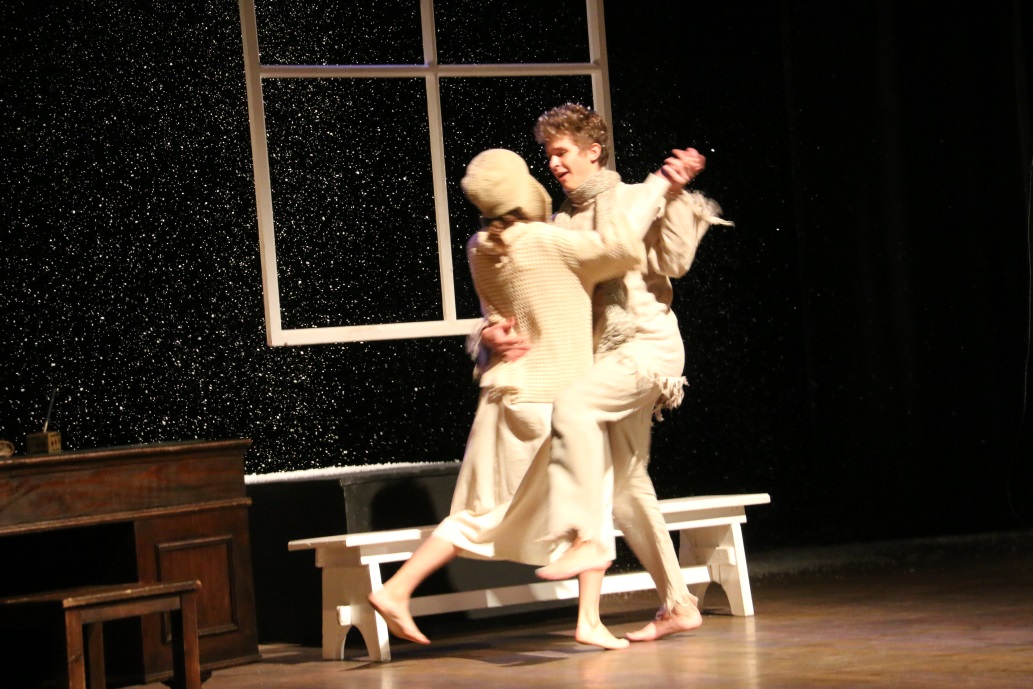 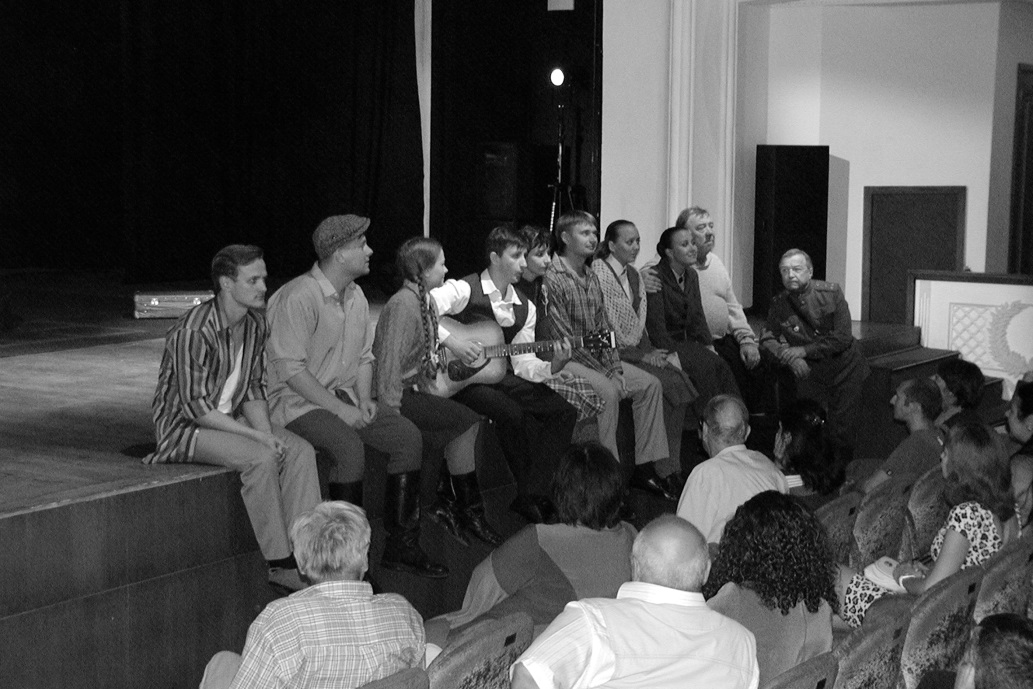 Академический русский театр драмы имени Г. Константинова
Россия,  Республика Марий Эл, 
г. Йошкар-Ола
Спектакль
«ЗЛОУМЫШЛЕННИКИ»
Молодежный театр «Ангажемент» имени В.С. Загоруйко»­­­­­­­­­­­­­­­­­­­­­­­­­
Россия, г. Тюмень
Спектакль
«МУЗЫКА НОЧЬЮ»
Обсуждение спектаклей с участниками и членами жюри
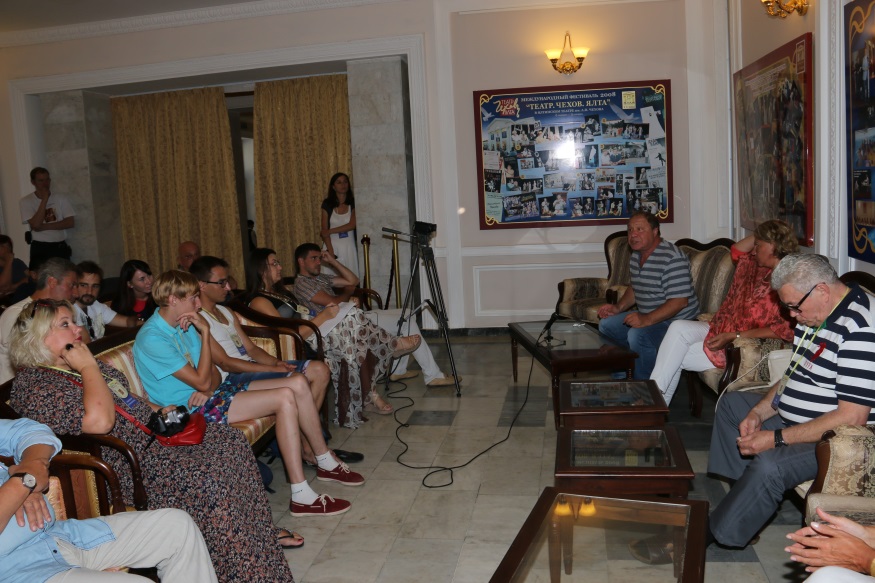 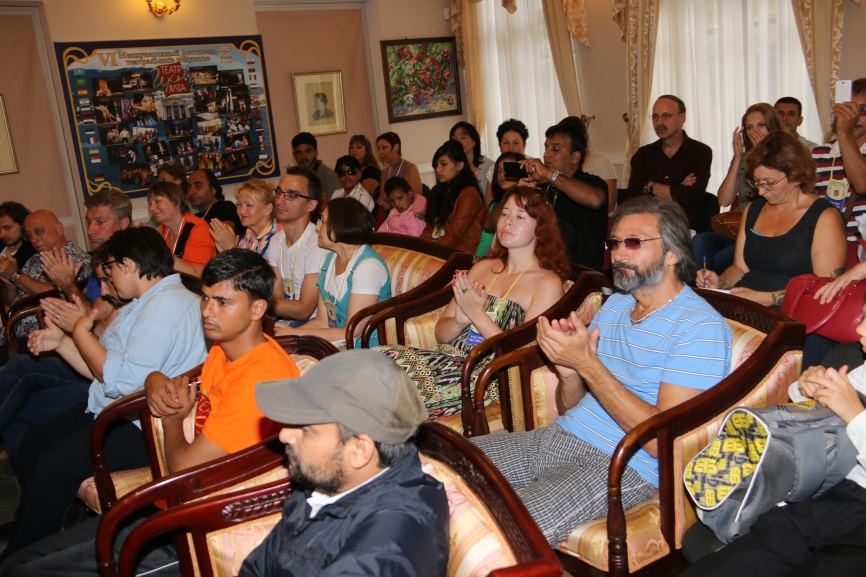 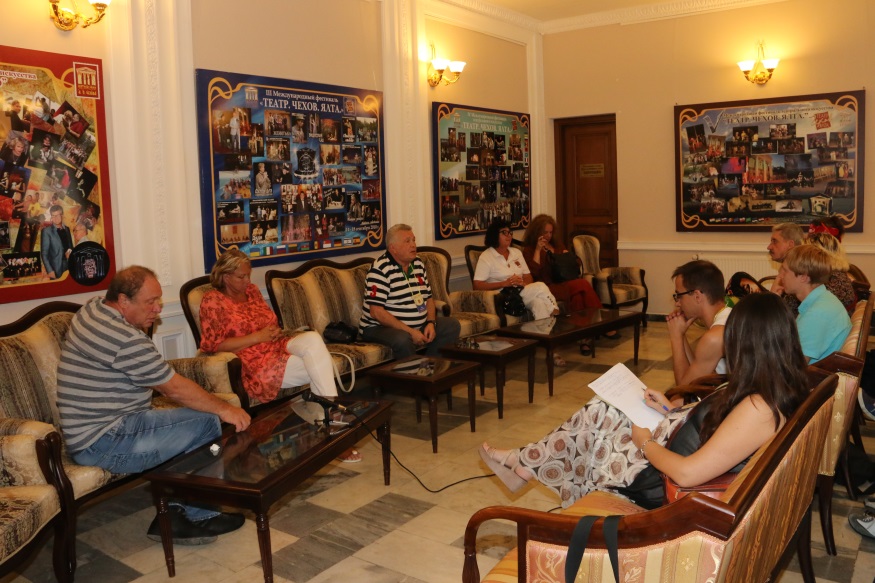 Традиция фестиваля - возложение цветов к памятнику А.П.Чехова
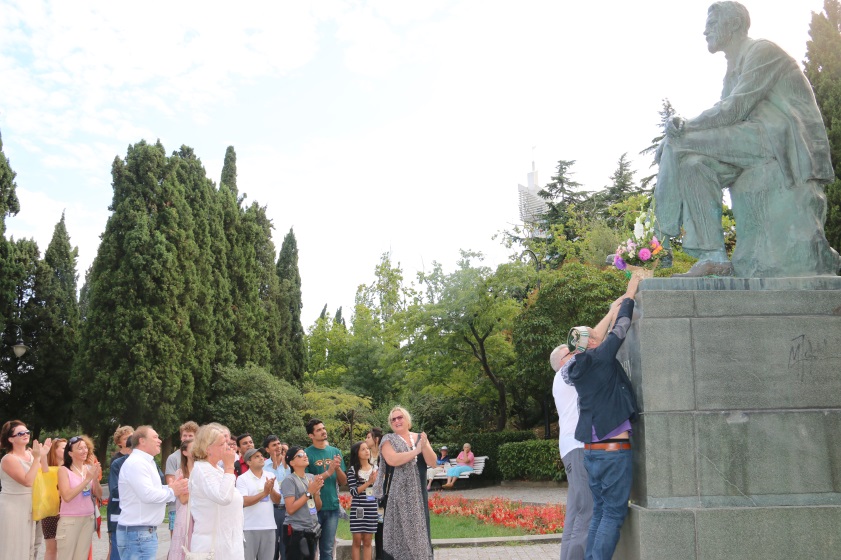 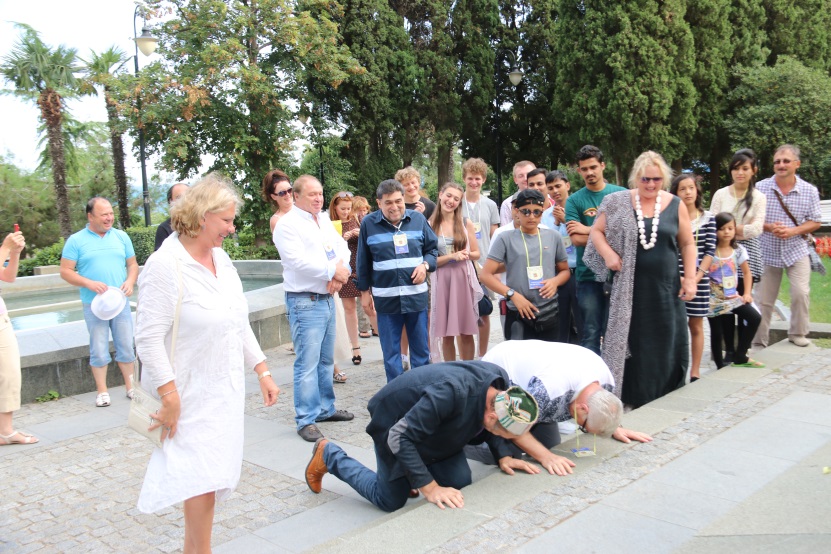 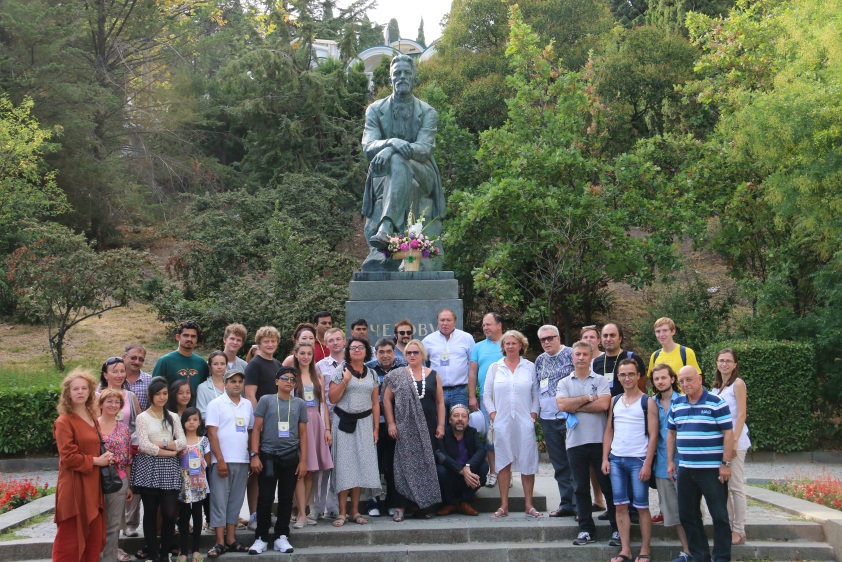 Пресс-конференция
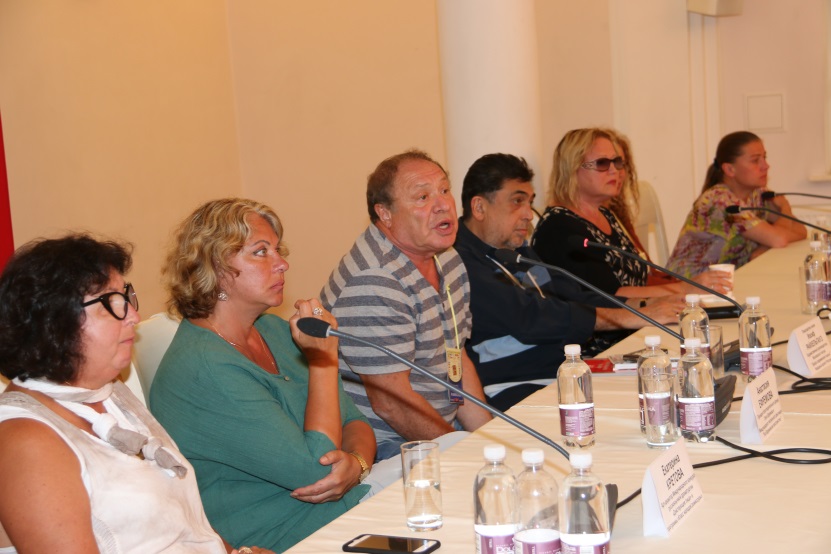 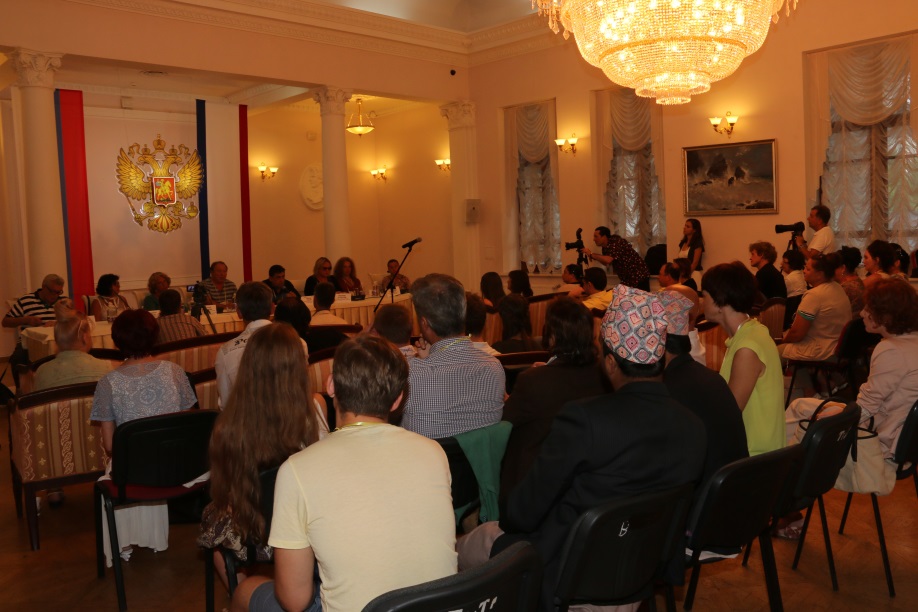 Церемония награждения участников
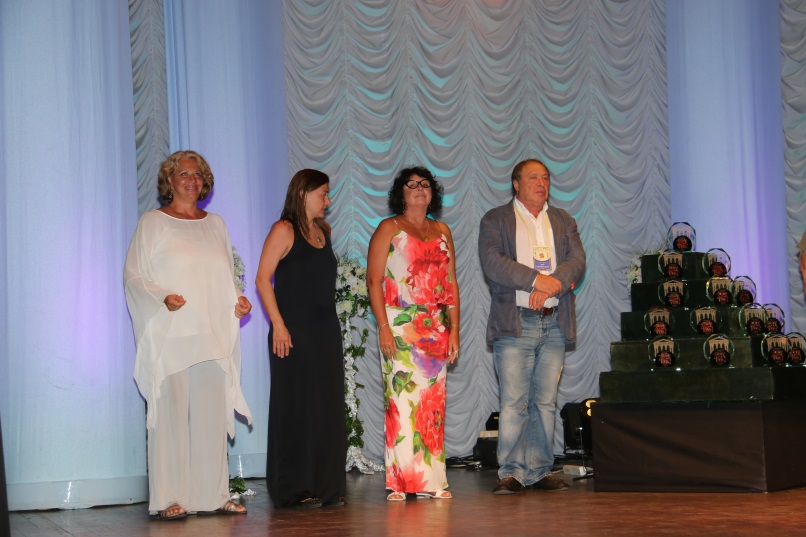 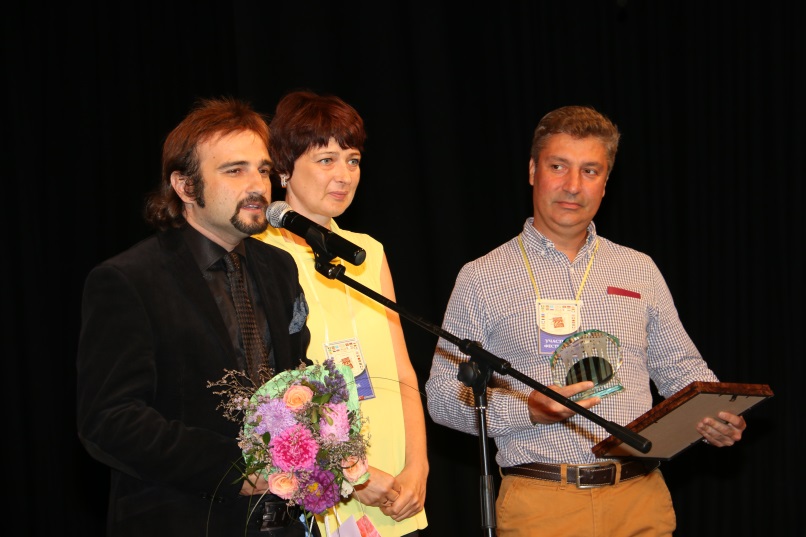 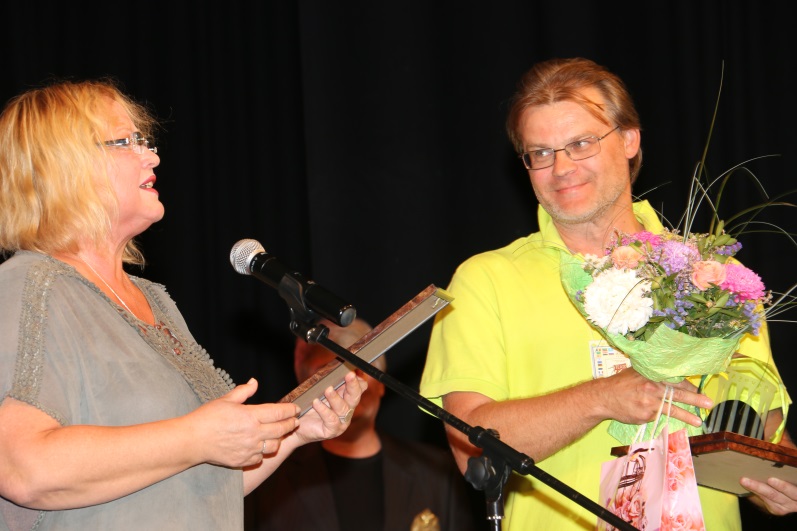 Театральный Капустник
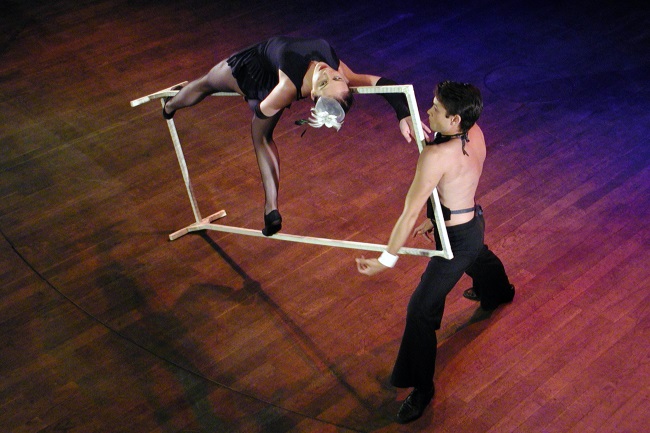 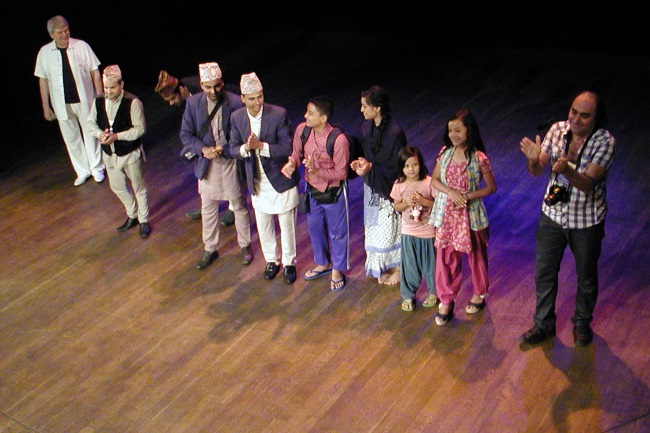 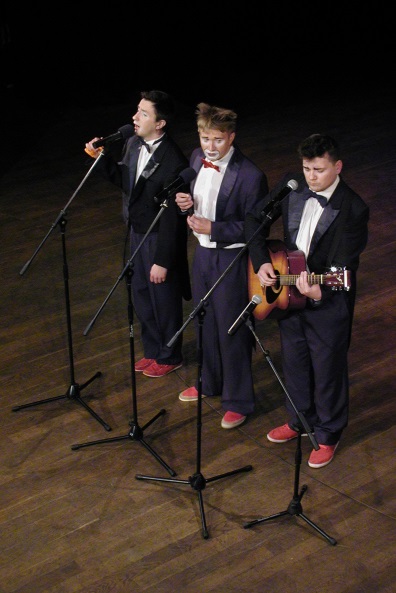 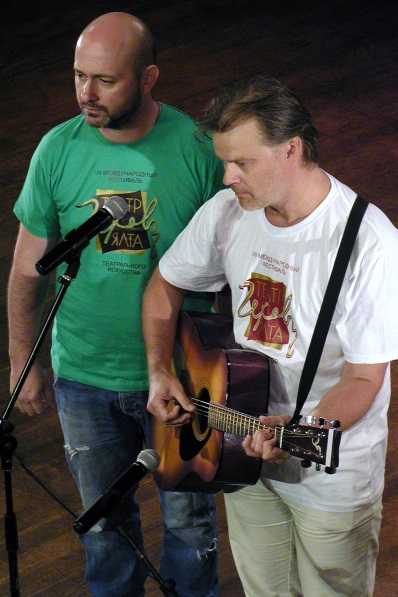 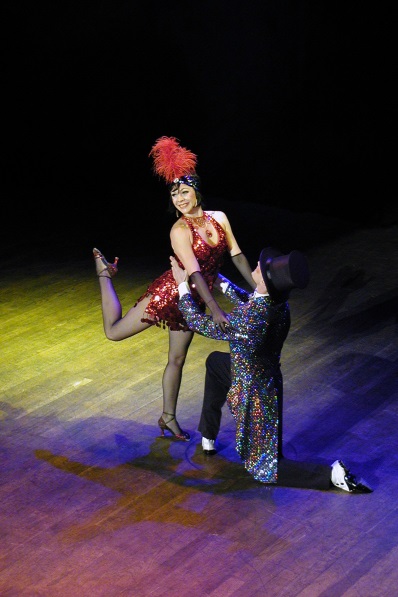 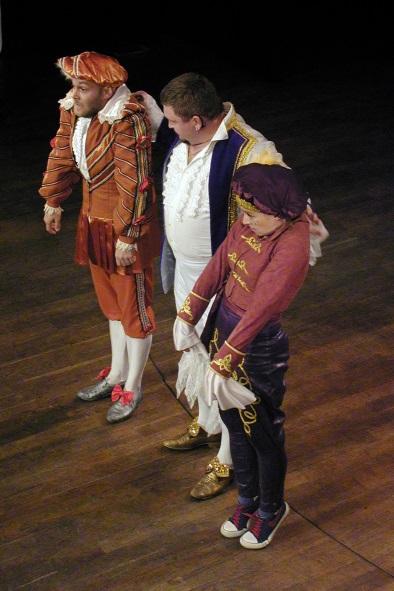 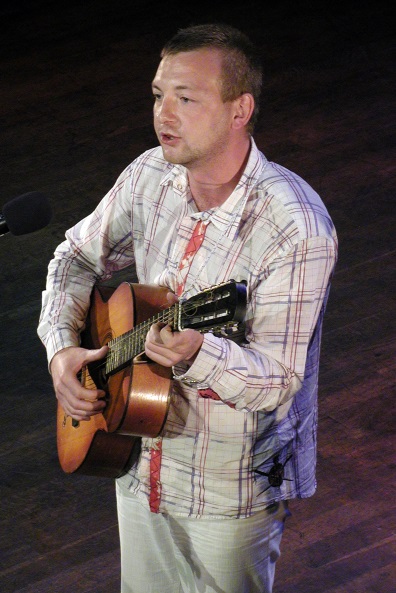 Театральный Капустник
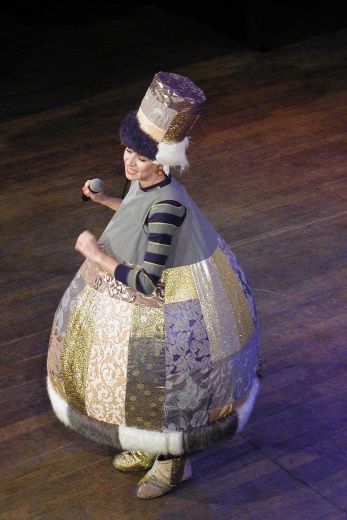 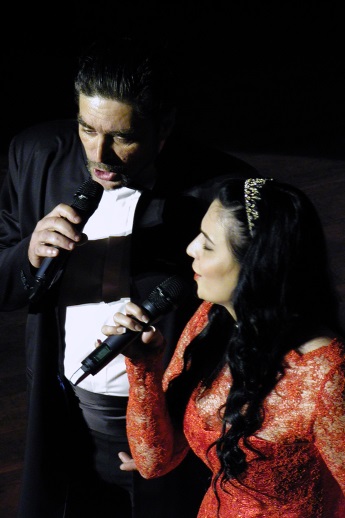 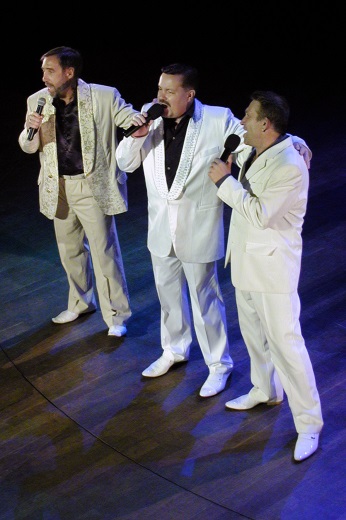 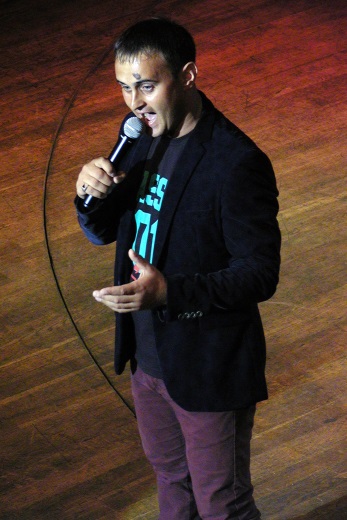 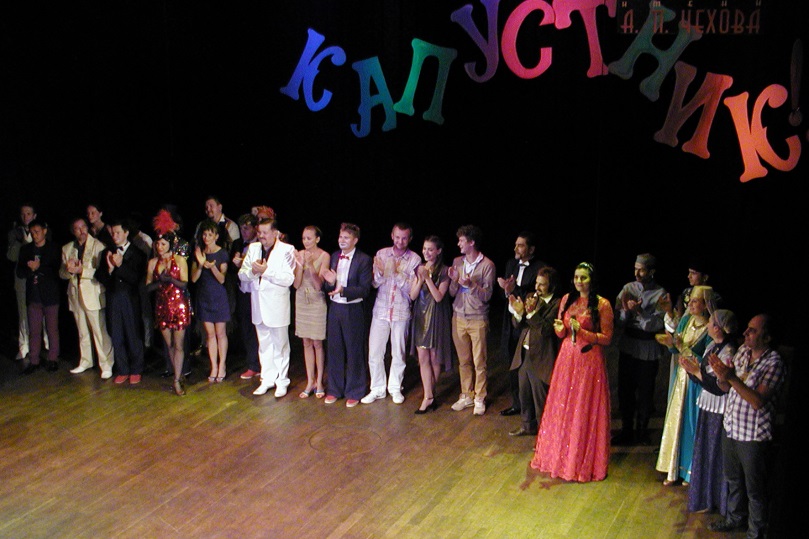 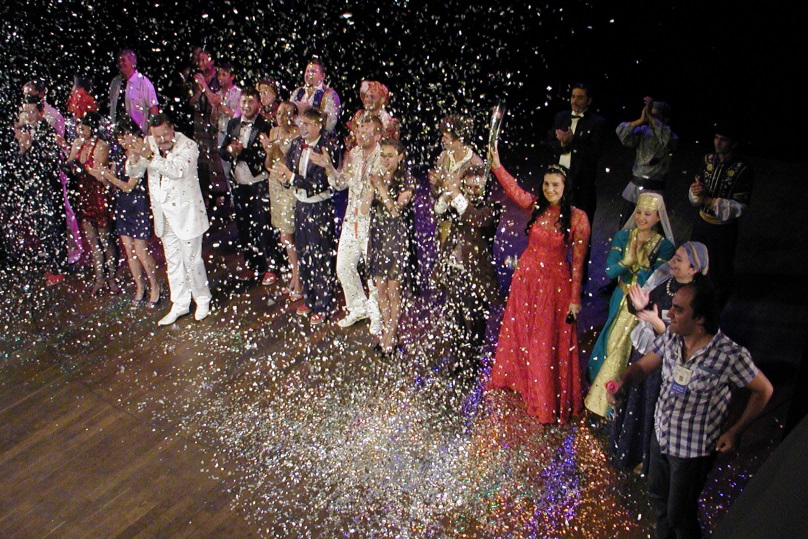